Zakończenie postępowania przygotowawczego. Warunki formalne aktu oskarżenia
Wykład 11
Postępowanie przygotowawcze – przypomnienie, gdzie jesteśmy
*Nie zawsze w postępowaniu przygotowawczym organy ustalą, komu należy przedstawić zarzuty. Wtedy w postępowaniu nie będzie podejrzanego.
W formie śledztwa/dochodzenia – cele z art. 297
Zebranie danych 
o podejrzanym
- Ustalenie, czy doszło do popełnienia czynu zabronionego i czy stanowi on przestępstwo
Wykrycie i w razie potrzeby ujęcie sprawcy
Ustalenie osób pokrzywdzonych i rozmiarów szkody
Umorzenie postępowania
Od momentu przedstawienia zarzutów można stosować wobec podejrzanego środki zapobiegawcze i zabezpieczenie majątkowe – jeśli spełnione są przesłanki z art. 249 i 258/291 i 293
Ewentualne czynności sprawdzające – art. 307
WSZCZĘCIE POSTĘPOWANIA PRZYGOTOWAWCZEGO – 
ART. 303/308
ZAKOŃCZENIE POSTĘPOWANIA PRZYGOTOWAWCZEGO
PRZEDSTAWIENIE ZARZUTÓW
ART. 313*
Skierowanie sprawy do sądu

(zebranie, zabezpieczenie dowodów dla sądu)
W toku całego postępowania przeprowadzane są dowody (postępowanie dowodowe). W zależności od wyników postępowania dowodowego, sprawa albo zostanie skierowana do sądu w celu dalszego rozpoznania albo postępowanie zostanie umorzone (zakończy się na etapie postępowania przygotowawczego). Możliwe jest także zawieszenie postępowania – art. 22.
Zakończenie postępowania przygotowawczego
Postępowanie przygotowawcze kończy się albo umorzeniem (wtedy kończy się również proces karny) albo czynnościami związanymi z zakończeniem postępowania przygotowawczego i wydaniem postanowienia o zamknięciu śledztwa. 
Czynności związane z zakończeniem postępowania przygotowawczego:
zawiadomienie podejrzanego i jego obrońcy o czynności końcowego zaznajomienia się z materiałami postępowania przygotowawczego (art. 321, czynność obligatoryjna, jeśli podejrzany złożył wniosek o przeprowadzenie końcowego zaznajomienia);
czynność końcowego zaznajomienia z materiałami postępowania przygotowawczego (art. 321);
umożliwienie pokrzywdzonemu i jego pełnomocnikowi zapoznania się z aktami sprawy (art. 156 § 5)
uzupełniające postępowanie dowodowe (art. 321 §  5)
zamknięcie śledztwa (art. 321 §  6); w dochodzeniu wydanie postanowienia o zamknięciu dochodzenia nie jest konieczne, chyba że podejrzany jest tymczasowo aresztowany (art. 325g §  1).
Końcowe zaznajomienie z materiałami postępowania
Moment, w którym postępowanie przygotowawcze otwiera się dla stron postępowania – podejrzanego (i jego obrońcy) oraz pokrzywdzonego (i jego pełnomocnika). 
Postępowanie przygotowawcze może być prowadzone – z wyjątkami z art. 157 – w taki sposób, że strony nie będą miały możliwości zapoznania się z aktami sprawy. 
Moment wyznaczenia terminu końcowego zaznajomienia z materiałami postępowania przygotowawczego otwiera postępowanie przygotowawcze dla stron tego stadium procesu. Nie można odmówić dostępu do akt sprawy, jeśli został wyznaczony termin końcowego zaznajomienia. 
Gwarancyjny charakter uprawnienia z art. 321
Końcowe zaznajomienie z materiałami postępowania - art.  321.
§  1. Jeżeli istnieją podstawy do zamknięcia śledztwa, na wniosek podejrzanego lub jego obrońcy o końcowe zaznajomienie z materiałami postępowania, prowadzący postępowanie powiadamia podejrzanego i obrońcę o terminie końcowego zaznajomienia, pouczając ich o prawie uprzedniego przejrzenia akt w terminie odpowiednim do wagi lub zawiłości sprawy, określonym przez organ procesowy. W celu przejrzenia akt prokurator może udostępnić akta w postaci elektronicznej.
§  2. Termin zaznajomienia podejrzanego z materiałami postępowania powinien być tak wyznaczony, aby od daty doręczenia zawiadomienia o nim podejrzanemu i jego obrońcy upłynęło co najmniej 7 dni.
§  3. W czynnościach zaznajomienia podejrzanego z materiałami postępowania ma prawo uczestniczyć obrońca.
§  4. Nieusprawiedliwione niestawiennictwo podejrzanego lub jego obrońcy nie tamuje dalszego postępowania.

Z czynności końcowego zaznajomienia materiałami postępowania przygotowawczego sporządza się protokół.
Z orzecznictwa…
Wyrok SA we Wrocławiu z 4.06.2019 r., II AKa 146/19
W razie zaistnienia naruszenia art. 321 § 1 k.p.k. i nie dokonania przez sąd zwrotu sprawy do postępowania przygotowawczego, "przeniknięcie" tego uchybienia do postępowania sądowego, będzie mogło być - samo w sobie - uznane za uchybienie mogące mieć wpływ treść orzeczenia kończącego postępowanie sądowe. Ocena w tym zakresie jest uzależniona od tego czy brak zaznajomienia nie został konwalidowany przez przejście procesu w kolejne stadium - postępowania sądowego i jego przebieg.
Z orzecznictwa…
Postanowienie SN z 20.05.2019 r., VI KZ 7/19
Stwierdzenie zaistnienia istotnego braku postępowania przygotowawczego, nawet gdyby rzeczywiście zaistniało, nie jest wystarczające do zwrotu sprawy do uzupełnienia śledztwa. Ustawodawca wymaga bowiem w art. 344a § 1 k.p.k., aby uzupełnienie owego braku przez Sąd powodowało znaczne trudności. Za bezcelowe i sprzeczne z dyrektywą rozstrzygnięcia sprawy w rozsądnym terminie byłoby zwrócenie sprawy we wskazanym trybie w celu zaznajomienia oskarżonego lub jego obrońcy z materiałami przedmiotowej fazy postępowania karnego. Chodzi przecież o spowodowanie rzeczywistych trudności, a nie jedynie hipotetycznie możliwych (in abstracto), czyli zawsze odnieść należy oceny w rozpatrywanym przedmiocie, do realiów sprawy podlegającej rozstrzygnięciu przez sąd.
Końcowe zaznajomienie z materiałami postępowania - art.  321.
Wyrok SA w Gdańsku z 8.01.2019 r., II AKz 1077/18

Przeprowadzenie czynności końcowego zaznajomienia podejrzanego bez udziału jego obrońcy, w sytuacji gdy podejrzany o to wnosił, zaś obrońca z urzędu wyznaczony na podstawie art. 81 § 1 k.p.k. w zw. z art. 79 § 1 k.p.k. nie został w ogóle zawiadomiony o terminie tej czynności procesowej, przy jednoczesnym zaniechaniu przez organ prowadzący postępowanie przygotowawcze ustosunkowania się do wniosków dowodowych zgłoszonych w jego toku przez obronę, stanowi istotne braki postępowania przygotowawczego w rozumieniu art. 344a § 1 k.p.k. Sytuacja taka stanowi bowiem istotne naruszenie konstytucyjnego prawa do obrony.
Końcowe zaznajomienie z materiałami postępowania - art.  321.
Postanowienie SA w Katowicach z 13.11.2018 r., II AKz 907/18

Gwarancyjny charakter uprawnień zawartych w przepisie art. 321 k.p.k. powoduje, że muszą być one wykonane na określonym etapie postępowania, a więc uchybienie z tym związane nie może być konwalidowane poprzez wykonanie zbliżonych do nich rodzajowo czynności na innym etapie postępowania.
Pracownik prokuratury podejmował próby telefonicznego kontaktu z podejrzanym, jednakże nie odbierał on połączeń (pozostawiono wiadomość na poczcie głosowej). Niemniej jednak taki sposób zawiadomienia, dopuszczalny w trybie art. 137 k.p.k. w wypadkach niecierpiących zwłoki nie może zostać uznany za prawidłowy w przypadku informowania o terminie czynności końcowego zaznajomienia z materiałami śledztwa.
Prokurator winien wyznaczyć termin przeprowadzenia czynności związanych z końcowym zaznajomieniem z materiałami postępowania w taki sposób, aby możliwe było prawidłowe zawiadomienie o nim zarówno podejrzanego jak i jego obrońcy (przy uwzględnieniu regulacji związanych z tzw. doręczeniem zastępczym, która przewiduje konieczność upływu określonego czasu celem uznania pisma za doręczone).
Końcowe zaznajomienie z materiałami postępowania - art.  321.
Pokrzywdzony nie ma prawa do udziału w czynności końcowego zaznajomienia z materiałami postępowania. Miał takie uprawnienie między 1.07.2015 a 15.04.2016. 
Obecnie obowiązujące przepisy przyznają pokrzywdzonemu prawo do przejrzenia akt sprawy – art. 156 § 5 zd. 4 

Z chwilą powiadomienia podejrzanego lub obrońcy o terminie końcowego zaznajomienia z materiałami postępowania przygotowawczego pokrzywdzonemu, jego pełnomocnikowi lub przedstawicielowi ustawowemu nie można odmówić udostępnienia akt, umożliwienia sporządzania odpisów lub kopii oraz wydania odpisów lub kopii.
Uzupełniające postępowanie dowodowe
Art. 321 §  5. W terminie 3 dni od daty zaznajomienia podejrzanego z materiałami postępowania strony mogą składać wnioski o uzupełnienie śledztwa. Przepis art. 315 § 2 stosuje się odpowiednio.
Prawo do składania wniosków dowodowych (o uzupełnienie śledztwa/dochodzenia) przysługuje podejrzanemu i pokrzywdzonemu. 
Oświadczenie podejrzanego lub pokrzywdzonego, że nie będzie składać wniosków, nie zwalnia prokuratora z zachowania tego terminu (postanowienie SA w Katowicach z 5.12.2001 r., V AKz 1002/01).
Problematyczny charakter terminu z art. 321 §  5. W kontekście art. 170 §  1 pkt 6 należałoby uznać, że jest to termin prekluzyjny. Po przekroczeniu terminu wniosku dowodowe nie zostaną uwzględnione, ale zostaną dołączone do akt sprawy. Ponadto można wnioski dowodowe ponowić w postępowaniu sądowym.
Zamknięcie postępowania przygotowawczego
Art. 321 §  6. Jeżeli nie zachodzi potrzeba uzupełnienia śledztwa, wydaje się postanowienie o jego zamknięciu i ogłasza się je lub o jego treści zawiadamia się podejrzanego oraz jego obrońcę.
W dochodzeniu – nie wydaje się postanowienia o zamknięciu śledztwa, chyba że podejrzany jest tymczasowo aresztowany. 
Z tą chwilą kończy się postępowanie przygotowawcze. 
Po zamknięciu postępowania przygotowawczego przystępuje się do sporządzenia aktu oskarżenia.
Po zamknięciu postępowania przygotowawczego prokurator przystępuje do sporządzenia aktu oskarżenia. Termin – 14 dni na sporządzenie AO, chyba że podejrzany jest tymczasowo aresztowany – wtedy termin do sporządzenia AO to 7 dni. 
W dochodzeniu – prokurator zatwierdza akt oskarżenia sporządzony przez nieprokuratorskie organy postępowania przygotowawczego.
Sporządzenie aktu oskarżenia
Art.  331.  [Termin sporządzenia i wniesienia do sądu]
§  1. W ciągu 14 dni od daty zamknięcia śledztwa albo od otrzymania aktu oskarżenia sporządzonego przez Policję w dochodzeniu, prokurator sporządza akt oskarżenia lub zatwierdza akt oskarżenia sporządzony przez Policję w dochodzeniu i wnosi go do sądu albo sam wydaje postanowienie o umorzeniu, o zawieszeniu albo o uzupełnieniu śledztwa lub dochodzenia.
§  2. Organ, o którym mowa w art. 325d, może wnieść akt oskarżenia bezpośrednio do sądu, chyba że prokurator postanowi inaczej.
§  3. Jeżeli podejrzany jest tymczasowo aresztowany, termin wymieniony w § 1 wynosi 7 dni.
§  4. W sprawie, w której wobec podejrzanego stosowane jest tymczasowe aresztowanie, akt oskarżenia należy wnieść nie później niż 14 dni przed upływem dotychczas określonego terminu stosowania tego środka.
Warunki formalne aktu oskarżenia
Art.  332.  
§  1. Akt oskarżenia powinien zawierać:
1) imię i nazwisko oskarżonego, inne dane o jego osobie, w tym numer telefonu, telefaksu i adres poczty elektronicznej lub informację o ich nieposiadaniu przez oskarżonego lub niemożności ich ustalenia, dane o zastosowaniu środka zapobiegawczego oraz zabezpieczenia majątkowego;
2) dokładne określenie zarzucanego oskarżonemu czynu ze wskazaniem czasu, miejsca, sposobu i okoliczności jego popełnienia oraz skutków, a zwłaszcza wysokości powstałej szkody;
3) wskazanie, że czyn został popełniony w warunkach wymienionych w art. 64 lub art. 65 Kodeksu karnego albo art. 37 § 1 Kodeksu karnego skarbowego;  recydywa
4) wskazanie przepisów ustawy karnej, pod które zarzucany czyn podpada;
5) wskazanie sądu właściwego do rozpoznania sprawy.
6) (uchylony).
§  2. Do aktu oskarżenia dołącza się jego uzasadnienie, przytaczające fakty i dowody, na których oskarżenie się opiera, a w miarę potrzeby wyjaśniające podstawę prawną oskarżenia i omawiające okoliczności, na które powołuje się oskarżony w swej obronie.
§  3. Jeżeli postępowanie przygotowawcze zakończyło się w formie dochodzenia, akt oskarżenia może nie zawierać uzasadnienia.
Załączniki do aktu oskarżenia
Art.  333.  [Załączniki i elementy dodatkowe]
§  1. Akt oskarżenia powinien także zawierać:
1) listę osób, których wezwania oskarżyciel żąda;
2) wykaz innych dowodów, których przeprowadzenia na rozprawie głównej domaga się oskarżyciel.
§  2. Prokurator może wnieść o zaniechanie wezwania i odczytanie na rozprawie zeznań świadków, o których mowa w art. 350a. (świadkowie, którzy nie będą wezwani na rozprawę
§  3. Do aktu oskarżenia dołącza się, do wiadomości sądu, listę ujawnionych osób pokrzywdzonych z podaniem ich adresów, a także adresy osób, o których mowa w § 1 pkt 1. Należy również podać numery telefonów, telefaksów i adresy poczty elektronicznej osób wskazanych w zdaniu pierwszym, chyba że informacji tych nie można ustalić.
§  3a. Do aktu oskarżenia dołącza się listę pokrzywdzonych, którzy złożyli wnioski na podstawie art. 299a§ 2. (pokrzywdzeni, którzy złożyli wniosek o zawiadomieniu o zakończeniu sprawy)
§  4. (uchylony).
§  5. Prokurator może także dołączyć do aktu oskarżenia wniosek o orzeczenie wobec podmiotu zobowiązanego określonego w art. 91a zwrotu korzyści majątkowej albo jej równowartości uprawnionemu podmiotowi lub orzeczenie przepadku świadczenia albo jego równowartości na rzecz Skarbu Państwa. Wniosek powinien zawierać uzasadnienie.

Załącznikiem do aktu oskarżenia jest wniosek o skazanie bez rozprawy z art. 335 §  2.
Czynności związane z wysłaniem do sądu
Art.  334.  
§  1. Z aktem oskarżenia przesyła się sądowi akta postępowania przygotowawczego wraz z załącznikami.
§  2. Do aktu oskarżenia dołącza się także:
1) załącznik adresowy do akt sprawy;
2) po jednym odpisie tego aktu dla każdego oskarżonego, a w przypadku określonym w art. 335 § 2 także dla każdego pokrzywdzonego.
§  2a.  Odpisy aktu oskarżenia, o których mowa w § 2 pkt 2, mogą być przesłane sądowi w postaci elektronicznej, z wyłączeniem odpisów przeznaczonych dla adresatów, którzy w dniu przesłania sądowi aktu oskarżenia są pozbawieni wolności lub których adresu poczty elektronicznej nie ustalono.
§  3. O przesłaniu aktu oskarżenia do sądu oraz o treści przepisów art. 343, art. 343a i art. 378a oskarżyciel publiczny zawiadamia oskarżonego i ujawnionego pokrzywdzonego, a także osobę lub instytucję, która złożyła zawiadomienie o przestępstwie. Pokrzywdzonego należy pouczyć o treści przepisu art. 49a, a także o prawie do złożenia oświadczenia o działaniu w charakterze oskarżyciela posiłkowego.
§  4. O złożeniu wniosku, o którym mowa w art. 333 § 5, prokurator zawiadamia podmiot zobowiązany i podmiot uprawniony określone w art. 91a oraz poucza te podmioty o treści przepisów art. 91a, art. 415a i art. 444 § 2.
Inne skargi oskarżycielskie
Art.  14.  §  1. Wszczęcie postępowania sądowego następuje na żądanie uprawnionego oskarżyciela lub innego uprawnionego podmiotu.
Sąd – co do zasady – nie wszczyna postępowania działając z urzędu. Do zainicjowania postępowania sądowego konieczna jest SKARGA uprawnionego oskarżyciela. Np. akt oskarżenia. 
Wyjątki od zasady skargowości to: odtworzenie zaginionych lub zniszczonych akt, wznowienie postępowania z urzędu, wydanie wyroku łącznego z urzędu i podjęcie postępowania warunkowo umorzonego.
Sąd jest związany granicami skargi oskarżycielskiej w zakresie zdarzenia faktycznego – zdarzenia historycznego, tożsamości czynu – ale nie wiąże sądu kwalifikacja prawna. Kwalifikacja prawna może się zmieniać w toku postępowania (art. 399 KPK). Istnieje jednak możliwość rozszerzenia granic oskarżenia w ramach tzw. procesu wpadkowego (art. 398 KPK). 
Obok aktu oskarżenia oskarżyciela publicznego, jest także subsydiarny akt oskarżenia oraz prywatny akt oskarżenia. 

Inne skargi oskarżycielskie, inicjujące postępowanie sądowe:
wniosek – samoistny – o skazanie bez rozprawy – art. 335 § 1
wniosek o warunkowe umorzenie postępowania – art. 336 
wniosek o umorzenie postępowania i zastosowanie środków zabezpieczających – art. 324
wniosek o rozpoznanie sprawy w trybie przyspieszonym
Statystki prokuratorskie – skargi oskarżycielskie
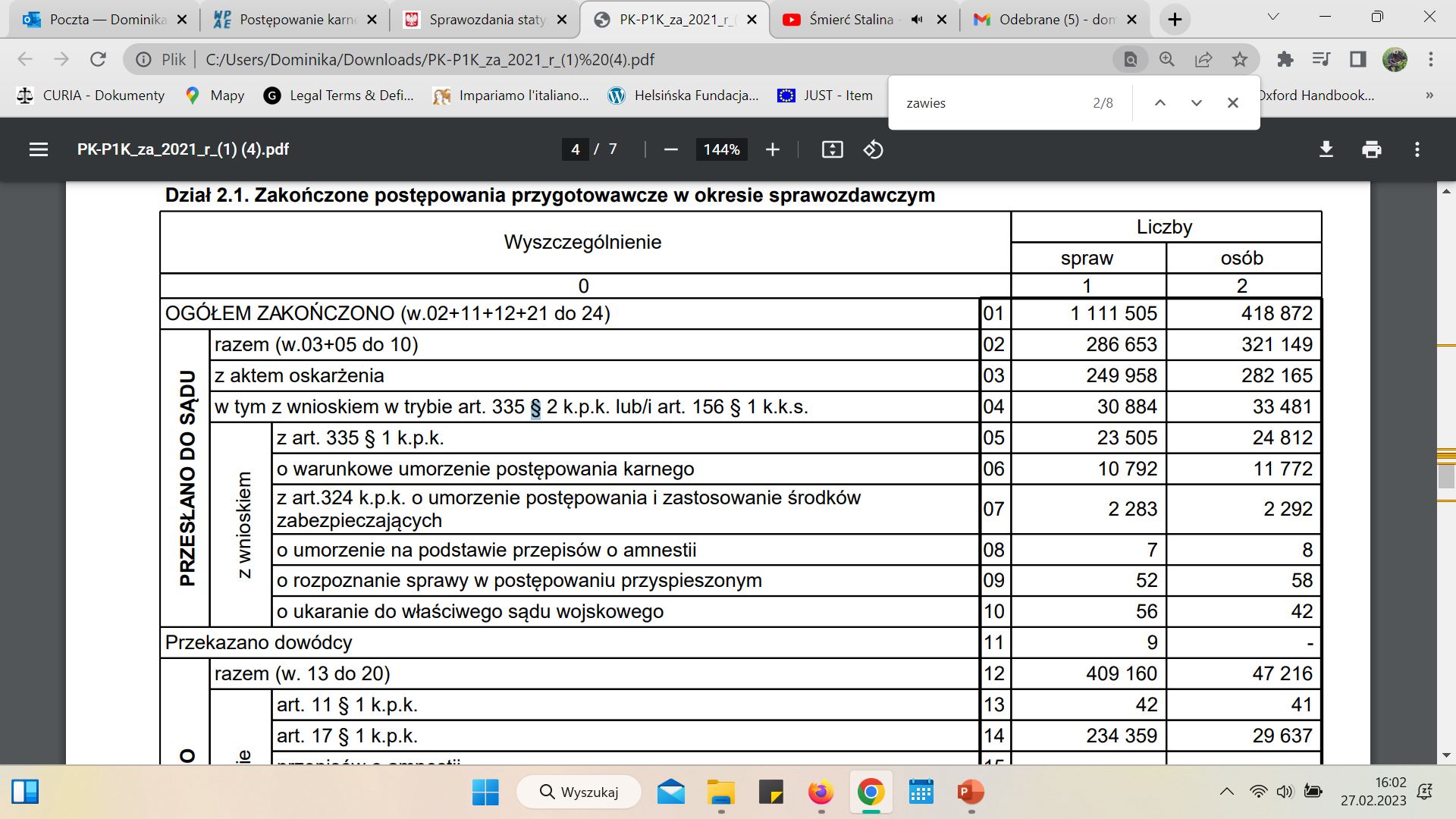 * W 10,77% spraw skierowano wnioski o skazanie bez rozprawy (podjęto próbę rozstrzygnięcia sprawy konsensualnie
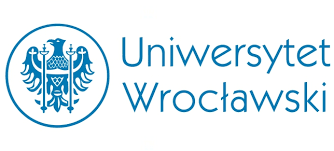 Wniosek o warunkowe umorzenie postępowania
Warunkowe umorzenie postępowania – środek probacyjny z KK. Stosowany, gdy: 
sprawca nie był karany za przestępstwo umyślne
czyn jest zagrożony karą nieprzekraczającą 5 lat pozbawienia wolności 
wina i społeczna szkodliwość czynu nie są znaczne, 
okoliczności popełnienia czynu nie budzą wątpliwości, 
właściwości i warunki osobiste oraz dotychczasowy sposób życia sprawcy uzasadniają przypuszczenie, że pomimo umorzenia postępowania będzie przestrzegał porządku prawnego, w szczególności nie popełni przestępstwa.
Art. 66 KK
Wyrok SN z 27.04.2022 r., III KK 77/22
Podjęcie przez sąd prawidłowej decyzji w zakresie warunkowego umorzenia postępowania wymaga, aby stan faktyczny sprawy nie budził żadnych wątpliwości w świetle zebranego materiału dowodowego i dokonanej przez sąd jego oceny. To właśnie na podstawie tych dowodów sąd ustala sprawstwo oskarżonego, stopień jego zawinienia i społecznej szkodliwości czynu, a więc okoliczności, które implikują inną przesłankę warunkowego umorzenia postępowania, a mianowicie, by okoliczności popełnienia czynu nie budziły wątpliwości. Skoro jedną z przesłanek warunkowego umorzenia postępowania jest wymóg, aby okoliczności popełnienia czynu nie budziły wątpliwości, sąd na podstawie zebranego materiału dowodowego musi dojść nie tylko do wniosku, że sam fakt popełnienia przestępstwa nie budzi wątpliwości, a zatem istnieją wystarczające podstawy, aby oskarżonemu przypisać popełnienie tego czynu, lecz także powinien wyjaśnić elementy przedmiotowe i podmiotowe tego czynu rzutujące na ocenę zarówno stopnia jego społecznej szkodliwości, jak i stopnia zawinienia oskarżonego.
Wniosek o warunkowe umorzenie postępowania
Wniosek o warunkowe umorzenie postępowania zastępuje akt oskarżenia. 
Sąd rozpoznaje sprawę na posiedzeniu i orzeka WYROKIEM.
Gdy nie uwzględnia wniosku – sąd zobowiązuje prokuratora do uzupełnienia wniosku o warunkowe umorzenie postępowania tak, by spełniał warunki formalne aktu oskarżenia. 
W terminie 7 dni prokurator musi uzupełnić listę osób wezwanych rozprawę i dołączyć wykaz dowodów do przeprowadzenia na rozprawie oraz wskazać listę osób z art. 350a k.p.k. (por. art. 333 § 1 i 2 k.p.k.)
Art. 341 KPK – wniosek o warunkowe umorzenie postępowania rozpoznaje się na posiedzeniu. 
Odmowa uwzględnienia wniosku o warunkowe umorzenie postępowania nie oznacza, że wyrok warunkowo umarzający postępowanie nie zapadnie po przeprowadzeniu rozprawy
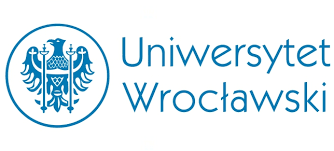 Art.  336.  Warunkowe umorzenie postępowania
§  1. Jeżeli spełnione są przesłanki uzasadniające warunkowe umorzenie postępowania, prokurator może zamiast aktu oskarżenia sporządzić i skierować do sądu wniosek o takie umorzenie.
§  2. Do wniosku stosuje się odpowiednio przepisy art. 332 § 1 pkt 1, 2, 4 i 5. Uzasadnienie wniosku można ograniczyć do wskazania dowodów świadczących o tym, że wina oskarżonego nie budzi wątpliwości, a ponadto okoliczności przemawiających za warunkowym umorzeniem.
§  3. Prokurator może wskazać proponowany okres próby, obowiązki, które należy nałożyć na oskarżonego i, stosownie do okoliczności, wnioski co do dozoru.
§  4. Do wniosku dołącza się, do wiadomości sądu, listę ujawnionych osób pokrzywdzonych z podaniem ich adresów. Przepis art. 334 stosuje się odpowiednio.
§  5. Do wniosku o warunkowe umorzenie postępowania stosuje się odpowiednio przepisy dotyczące aktu oskarżenia zawarte w rozdziale 40.
Samoistny wniosek o skazanie bez rozprawy – art. 335 § 1
Jedna z form konsensualnego zakończenia postępowania karnego. Założenie – porozumienie między oskarżonym i prokuratorem, przy uwzględnieniu prawnie chronionych interesów pokrzywdzonego.
Założenie: porozumienie odnośnie do kary, środków karnych, innych form reakcji prawnokarnej oraz kosztów procesu. 
Sąd orzeka na posiedzeniu bez przeprowadzenia rozprawy i bez przeprowadzenia JAKIEGOKOLWIEK postępowania dowodowego. Sąd akceptując wniosek z art. 335, skazuje oskarżonego na uzgodnioną wcześniej karę.
Samoistny wniosek o skazanie bez rozprawy – przesłanki
Postępowanie karne prowadzone jest w sprawie o występek*.
Oskarżony przyznaje się do winy
W świetle jego wyjaśnień okoliczności popełnienia przestępstwa i wina nie budzą wątpliwości,  
Postawa oskarżonego wskazuje, że cele postępowania zostaną osiągnięte,
Porozumiano się odnośnie do kary, środków karnych, innych form reakcji prawnokarnej oraz kosztów procesu,
Interes pokrzywdzonego nie sprzeciwia się zawarciu porozumienia.
art. 7 § 3 k.k. 

Występkiem jest czyn zabroniony zagrożony grzywną powyżej 30 stawek dziennych albo powyżej 5000 złotych, karą ograniczenia wolności przekraczającą miesiąc albo karą pozbawienia wolności przekraczającą miesiąc.
Ograniczone postępowanie dowodowe
Co do zasady nie prowadzi się szeroko zakrojonego postępowania dowodowego. Wyjaśnienia podejrzanego/oskarżonego powinny wyjaśniać okoliczności sprawy. 
Jeżeli zachodzi potrzeba oceny wiarygodności złożonych wyjaśnień, czynności dowodowych dokonuje się jedynie w niezbędnym do tego zakresie. 
W każdym jednak wypadku, jeżeli jest to konieczne dla zabezpieczenia śladów i dowodów przestępstwa przed ich utratą, zniekształceniem lub zniszczeniem, należy przeprowadzić w niezbędnym zakresie czynności procesowe, a zwłaszcza dokonać oględzin, w razie potrzeby z udziałem biegłego, przeszukania lub czynności wymienionych w art. 74 § 2 pkt 1 w stosunku do osoby podejrzanej, a także przedsięwziąć wobec niej inne niezbędne czynności, nie wyłączając pobrania krwi, włosów i wydzielin organizmu.
Samoistny wniosek o skazanie bez rozprawy
Art. 335 §  4. W wypadku gdy sąd, nie uwzględniając wniosku, o którym mowa w § 1, zwrócił sprawę prokuratorowi, ponowne wystąpienie z takim wnioskiem jest możliwe, jeżeli zwrot nastąpił z przyczyn wskazanych w art. 343 § 1, 2 lub 3. Zwrot sprawy nie stoi też na przeszkodzie wystąpieniu następnie z wnioskiem, o którym mowa w § 2.

Czyli, jeśli nie zostanie uwzględniony samoistny wniosek o skazanie bez rozprawy, to można ponownie wstąpić z takim wnioskiem, ale jako załącznikiem do aktu oskarżenia. 
Wnioski o skazanie bez rozprawy (z art. 335 § 1 i 2) są rozpoznawane na posiedzeniu.
Wniosek o skazanie bez rozprawy z art. 335 § 2 k.p.k.
Wniosek o skazanie bez rozprawy, będący załącznikiem do aktu oskarżenia.

Przesłanki: 
postępowanie jest prowadzone w sprawie o występek 
oświadczenia dowodowe nie są sprzeczne z ustaleniami dokonanymi w sprawie 
postawa oskarżonego wskazuje, że cele postępowania zostaną osiągnięte 
uzgodnione zostały kary/inne środki za przewidziany występek oraz koszty procesu
uwzględniono prawnie chronione interesy pokrzywdzonego

Nieuwzględniając wniosku, sąd kieruje sprawę na rozprawę.
Z orzecznictwa…
Wyrok SN z 18.01.2023 r., II KK 361/22
Możliwość wydania wyroku w trybie art. 335 § 1 k.p.k. istnieje w przypadku, gdy materiał dowodowy zebrany w sprawie pozwala na stwierdzenie, że okoliczności czynu i wina oskarżonego nie budzą wątpliwości. Oznacza to, że in concreto nie występują w sprawie żadne wątpliwości odnośnie do sprawstwa danego czynu, winy oskarżonego, wypełnienia znamion tego czynu wymienionych w przepisach prawa karnego materialnego, przy uwzględnieniu wszystkich dowodów, na których oparto wniosek. Sąd, rozpoznający wniosek o wydanie wyroku skazującego i orzeczenie uzgodnionych z oskarżonym kar lub innych środków, zobligowany jest na podstawie art. 343 k.p.k. do dokonania kontroli zasadności i legalności wniosku. Dopiero po dokonaniu takiej kontroli możliwe jest bądź uwzględnienie wniosku i wydanie wyroku (art. 343 § 6 k.p.k.), bądź zwrot sprawy prokuratorowi i ewentualne rozpoznanie jej na zasadach ogólnych (art. 343 § 7 k.p.k.).
Z orzecznictwa…
Wyrok SN z 8.06.2022 r., III KK 152/22
Uwzględniając na podstawie art. 343 § 6 k.p.k. wniosek prokuratora o wydanie na posiedzeniu wyroku skazującego bez przeprowadzenia rozprawy i orzeczenie uzgodnionych z oskarżonym kar lub innych środków przewidzianych za dany występek (art. 335 § 1 k.p.k.), czy też wniosek prokuratora o wydanie na posiedzeniu wyroku skazującego, dołączony do aktu oskarżenia (art. 335 § 2 k.p.k.), sąd związany jest treścią takiego wniosku. Oznacza to, że potrzeba dokonania w tym zakresie jakichkolwiek zmian uzależniona jest od dokonania modyfikacji treści wniosku przez strony. Wydanie orzeczenia odbiegającego od uzgodnień poczynionych pomiędzy oskarżycielem publicznym a oskarżonym stanowi rażące naruszenie przepisów prawa procesowego, tj. art. 343 § 6 i § 7 k.p.k., mające istotny wpływ na treść orzeczenia.
Z orzecznictwa…
Wyrok SN z 9.03.2022 r., V KK 447/21
Zawarte pomiędzy prokuratorem a oskarżonym porozumienie jest wiążące w tym znaczeniu, że sąd nie może wydać orzeczenia dokonując samodzielnych modyfikacji zawartego konsensusu. Władny jest oczywiście do dokonywania zmian i wymierzenia innej aniżeli uzgodniona reakcji karnej, jednakże jest to niedopuszczalne bez akceptacji stron zawartego uprzednio porozumienia. Niespełnienie tego warunku, w przypadku zastrzeżeń powziętych w ramach kontroli wniosku, obliguje do procedowania w przedmiocie odpowiedzialności karnej na zasadach ogólnych.
Wniosek o umorzenie postępowania i zastosowanie środków zabezpieczających
Możliwe wyłącznie wtedy, gdy sprawca czynu był niepoczytalny. Wobec sprawcy niepoczytalnego nie orzeka się kary – nie można tej osobie przypisać winy – ale stosuje się środki zabezpieczające. 
Katalog środków zabezpieczających – art. 93a KK

§ 1. Środkami zabezpieczającymi są:
1) elektroniczna kontrola miejsca pobytu;
2) terapia; 
3) terapia uzależnień;
4) pobyt w zakładzie psychiatrycznym.
§ 2. Jeżeli ustawa tak stanowi, tytułem środka zabezpieczającego można orzec nakaz i zakazy określone w art. 39 pkt 2-3.
Środki zabezpieczające – przypomnienie
Środki zabezpieczające można orzec wobec sprawcy:
1) co do którego umorzono postępowanie o czyn zabroniony popełniony w stanie niepoczytalności określonej w art. 31 § 1; 
2) w razie skazania za przestępstwo popełnione w stanie ograniczonej poczytalności określonej w art. 31 § 2; 
3) w razie skazania za przestępstwo określone w art. 148, art. 156, art. 197, art. 198, art. 199 § 2 lub art. 200 § 1, popełnione w związku z zaburzeniem preferencji seksualnych*; 
4) w razie skazania na karę pozbawienia wolności bez warunkowego jej zawieszenia za umyślne przestępstwo określone w rozdziale XIX, XXIII, XXV lub XXVI, popełnione w związku z zaburzeniem osobowości o takim charakterze lub nasileniu, że zachodzi co najmniej wysokie prawdopodobieństwo popełnienia czynu zabronionego z użyciem przemocy lub groźbą jej użycia; 
5) w razie skazania za przestępstwo popełnione w związku z uzależnieniem od alkoholu, środka odurzającego lub innego podobnie działającego środka.
Pkt 3)
w razie skazania za przestępstwo określone w art. 148, art. 156, art. 197, art. 198, art. 199 § 2 lub art. 200 § 1, 3 lub 4, popełnione w związku z zaburzeniem preferencji seksualnych;
Wniosek o umorzenie postępowania i zastosowanie środków zabezpieczających
W przedmiocie środków zabezpieczających sąd CO DO ZASADY orzeka na rozprawie, po przeprowadzeniu postępowania dowodowego i przesłuchaniu osoby, wobec której skierowano wniosek z art. 324. Osoba, wobec której skierowano wniosek z art. 324 zachowuje status podejrzanego w postępowaniu – nie nabywa statusu oskarżonego – art. 354 KPK
Rozprawa jest prowadzona z wyłączeniem jawności – art. 359 pkt 1 KPK.
Wyjątkowo możliwe jest orzeczenie środków zabezpieczających na posiedzeniu – art. 339 § 1 pkt 1 KPK.
Postanowienie SN z 18.05.2022 r., III KK 57/22
Stosownie do unormowań art. 93b k.k. sąd może orzec środek zabezpieczający tylko wówczas, gdy jest to konieczne, aby zapobiec ponownemu popełnieniu przez sprawcę czynu zabronionego, a pobyt w zakładzie psychiatrycznym może nastąpić tylko przy szczególnym uzasadnieniu prewencyjnym, tj. aby zapobiec ponownemu popełnieniu przez sprawcę czynu zabronionego o znacznej społecznej szkodliwości. Ustawodawca przewidział także wymóg stwierdzenia przez sąd okoliczności, że inne środki zabezpieczające przewidziane w Kodeksie karnym nie są wystarczające (zasada subsydiarności). Oczywistym jest bowiem, że izolacyjny środek zabezpieczający może być orzekany tylko po przeprowadzeniu rzetelnego postępowania sądowego i tylko wówczas, gdy jest to rzeczywiście konieczne i proporcjonalne, a przy tym środek ten i sposób jego wykonywania powinny być odpowiednie do stopnia społecznej szkodliwości czynu zabronionego, który sprawca może popełnić (zasada proporcjonalności), oraz prawdopodobieństwa jego popełnienia. Pamiętać trzeba, że przepis z art. 93g § 1 k.k. ma charakter gwarancyjny, a jego głównym celem jest ochrona podejrzanego przed nadużyciami stosowania form pozbawienia wolności wobec osób z zaburzeniami psychicznymi, które popadły w kolizję z normami prawa karnego.
Do przeczytania z podręcznika
Rozdział II
3.1.3. 
Rozdział V
7 i 9 
Rozdział VIII 
3.2.
Rozdział IX 
2.3.
3
4
Rozdział X 
1.1.